Православное монашество
Подготовила материал:
                     Трифонова Людмила Петровна,
                          учитель ИЗО, МХК, Религии России, ОРКСЭ,
              МБОУ Арефинская СОШ,
             Нижегородская область.
Проверь себя
ОДЕЖДА МОНАХА
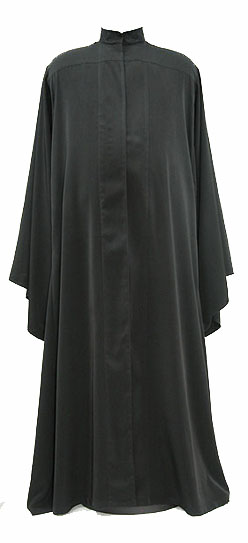 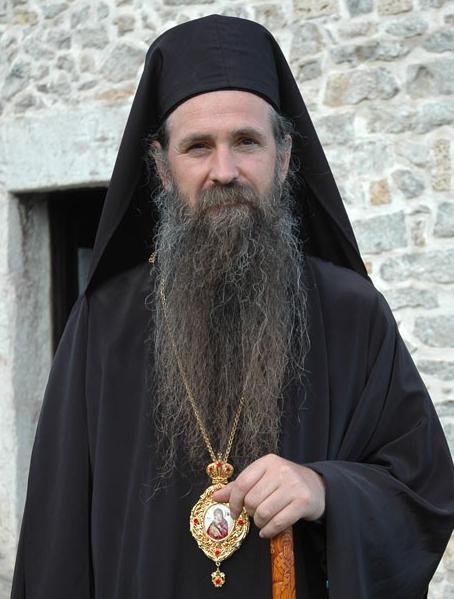 Ряса
Клобук – головной убор
ОДЕЖДА МОНАХА
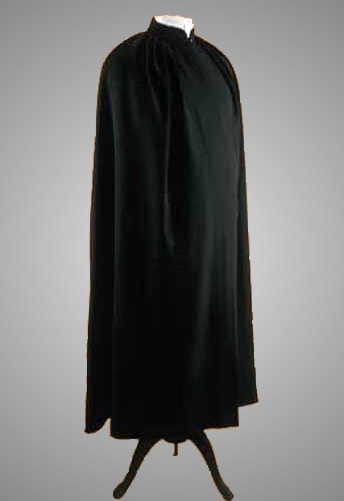 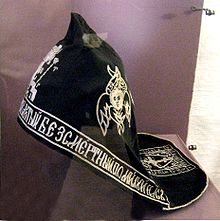 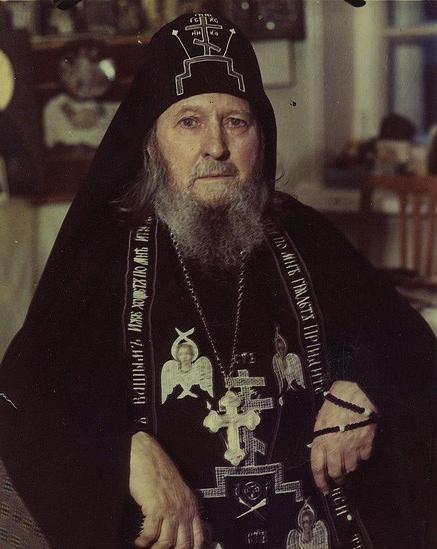 Куколь
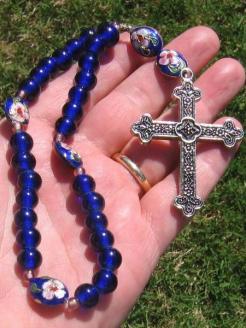 Мантия
Чётки
МОНАШЕСКИЙ ПОСТРИГ
Проверь себя
ВЛАСЯНИЦА
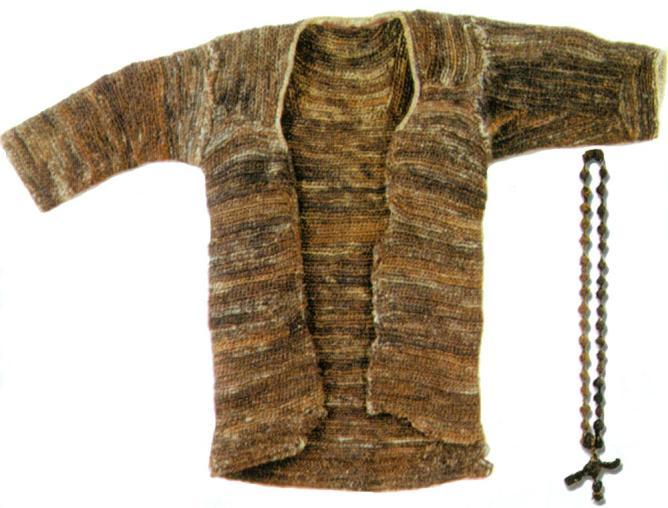 Власяница и четки преп.   Нила Сорского
Власяница из конского волоса вблизи
ВЕРИГИ
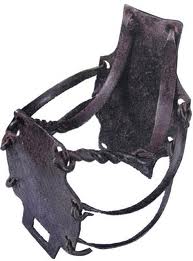 ПРИТЧА  «ДВА ВЕСЛА»
Однажды   монах перевозил на лодке человека через реку. На веслах монаха было написано: "Молись" на одном и "Трудись" на другом.-Да, трудиться нужно, - рассуждал человек, глядя на весла, - а вот молиться, так ли это необходимо?      Ничего не ответил ему монах, но положил на дно лодки весло с надписью "Молись" и продолжал грести только одним веслом, и лодка закружилась на месте.
ИСТОЧНИКИ:
Учебник: Религии России. Часть 2: учебное пособие для учащихся 9 классов общеобразовательных школ / авт.- сост. В.К.Романовский, Л.А.Гончар. – Н.Новгород: Нижегородский институт развития образования, 2013.